ToolboxGebruik mondmaskers Covid-19
Agenda
Voorkomen
Gebruik mondmaskers
Afspraken mondmaskers
Wisselen mondmaskers
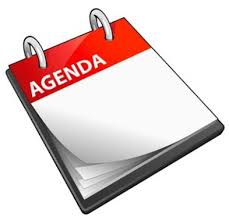 2
Voorkomen
Zorg voor goede hygiënemaatregelen:
Was je handen regelmatig met water en zeep
Hoest en nies in de binnenkant van je elleboog
Gebruik papieren zakdoekjes
Geen handen schudden
Houd 1,5 meter (twee armlengtes) afstand van elkaar
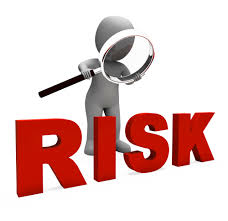 3
Gebruik mondmaskers
Een goede handhygiëne is efficiënter dan een masker. Het masker is aanvullend.
Een dergelijk masker raakt snel bevuild
 bijvoorbeeld wanneer de drager met zijn handen onder het masker komt om te bellen of zijn gezicht aan te raken. 
Het masker moet tegen het gelaat aangedrukt blijven. 

Een mondmasker is pas efficiënt als het lekdicht is en als het op de correcte manier wordt afgenomen.
4
Afspraken Mondmaskers
Zet een ademhalingsbeschermingsmasker op vóór het betreden van de ruimte 
Zet een ademhalingsbeschermingsmasker op volgens voorschrift van de fabrikant en zorg daarbij dat: 
het flexibele gedeelte van het ademhalingsbeschermingsmasker goed is aangedrukt op de neusbrug; 
het middengedeelte van het ademhalingsbeschermingsmasker voor de mond en over de neus valt; 
de onderzijde van het masker onder de kin valt. Toelichting: zorg, op de plaats van gebruik, voor instructies over het opzetten en verwijderen van het lokaal gebruikte type ademhalingsbeschermingsmasker, bij voorkeur door gebruik van afbeeldingen. 
Baarden en/of snorren kunnen een goede aansluiting op het gezicht belemmeren waardoor een ademhalingsbeschermingsmasker mogelijk minder bescherming biedt.
5
Wisselen mondmaskers
Verwissel zodra de maximale tijdsduur, zoals voorgeschreven door de fabrikant, wordt overschreden of eerder zodra:
de ademhaling beduidend zwaarder wordt; 
het ademhalingsbeschermingsmasker vochtig is. De filterende werking van het filtermateriaal neemt dan af; 
Verwijder/ verwissel, het ademhalingsbeschermingsmasker buiten de ruimte;
Verwijder het ademhalingsbeschermingsmasker volgens voorschrift van de fabrikant en raak daarbij de voorkant van het masker niet aan met de handen. Dit verkleint de kans op blootstelling aan micro-organismen in de lucht en op contaminatie van de handen. Gebruik een verwijderd ademhalingsbeschermingsmasker niet opnieuw; 
Pas direct aansluitend handhygiëne toe. 
Voer een ademhalingsbeschermingsmasker na gebruik af als gewoon afval conform het afvalstoffenbeleid
6
Voorschriften fabrikant
Breng de neus clip met je vingers in model
Houd het masker voor de je neus en mond en breng de elastieken achter je oren
Gebruik beide handen om de neus clip aan te laten sluiten en verschuif de elastieken om het masker goed te laten aansluiten
Controlepunten:
Leg je handen over het masker en heel diep adem
Gaat er lucht langs het neusgebied: stel de neus clip opnieuw
Gaat er lucht langs de overige randen: Positioneer het masker opnieuw
Verwissel het masker als ademhalen moeilijk wordt/ beschadigd is/ vervormd
Vervang het masker als goede gelaatsafdichting niet lukt
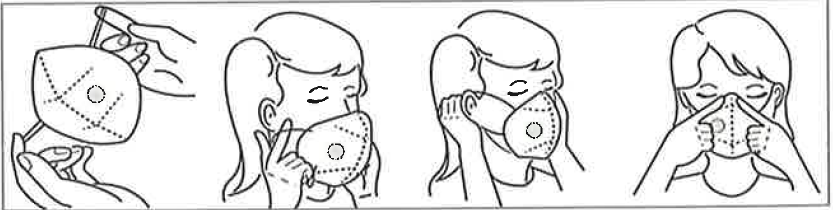 7
Vragen, opmerkingen
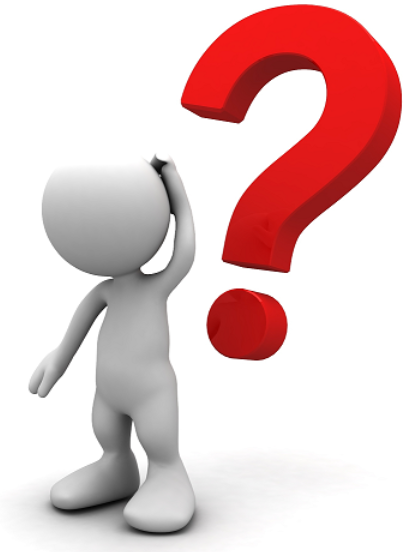 Bedankt voor jullie aandacht, ideeën en inbreng
8